Figure 6. Grand mean topographical distribution of SSVEP amplitude difference between neutral and pleasant (left) and ...
Cereb Cortex, Volume 18, Issue 8, August 2008, Pages 1892–1899, https://doi.org/10.1093/cercor/bhm215
The content of this slide may be subject to copyright: please see the slide notes for details.
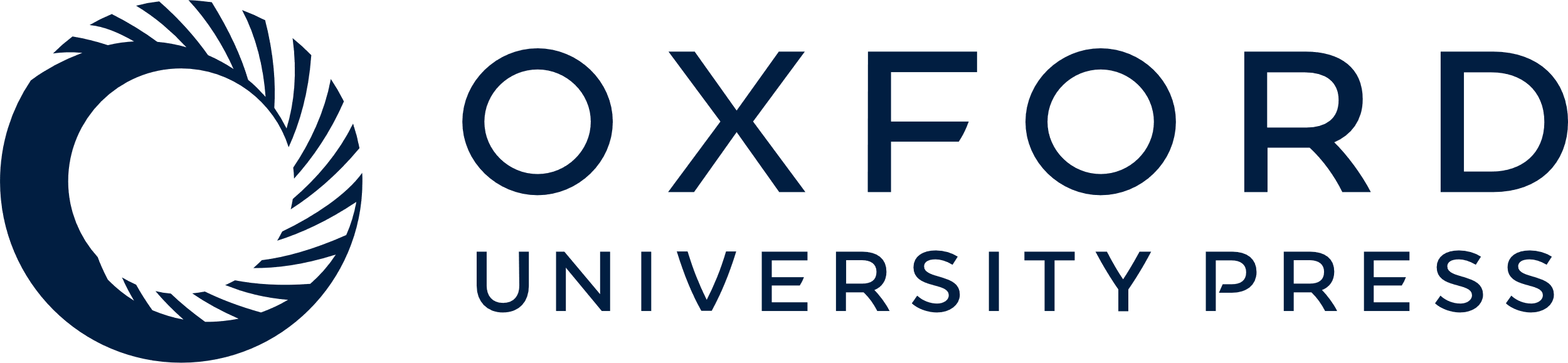 [Speaker Notes: Figure 6. Grand mean topographical distribution of SSVEP amplitude difference between neutral and pleasant (left) and neutral and unpleasant (right) averaged across a time window between 500 and 900 ms after stimulus onset across all subjects. Scales used are different.


Unless provided in the caption above, the following copyright applies to the content of this slide: © The Author 2007. Published by Oxford University Press. All rights reserved. For permissions, please e-mail: journals.permissions@oxfordjournals.org]